LA RETRAITE DE L’INFIRMIERE LIBERALE & LE REGIME INVALIDITE DECES
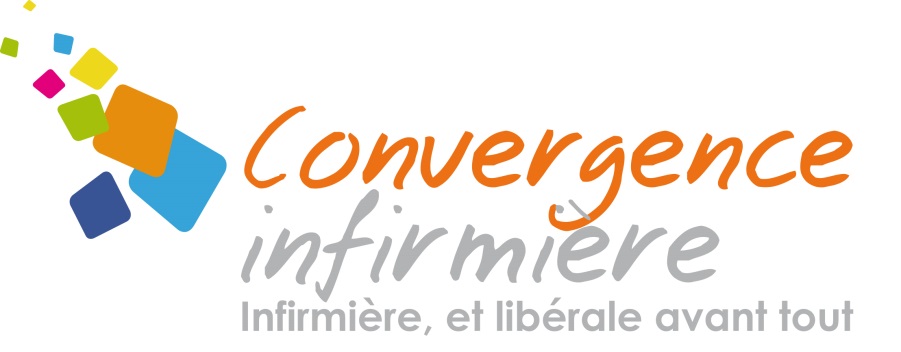 Droits de l'assuré - Régime de base
Âge requis

La loi n° 2010-1330 du 9 novembre 2010 a modifié l'âge légal d'ouverture du droit à la retraite et l'âge d'obtention du taux plein qui sont dorénavant fixés en fonction de la génération à laquelle appartient l'assuré. 
Âge légal d'ouverture du droit à la retraite :
À 60 ans et 4 mois pour les assurés nés de juillet à décembre 1951
à 60 ans et 9 mois pour les assurés nés en 1952;
à 61 ans et 2 mois pour les assurés nés en 1953;
à 61 ans et 7 mois pour les assurés nés en 1954;
à 62 ans pour les assurés nés en 1955 et les générations suivantes.
Âges ouvrant droit à une pension à taux plein
Sont liquidées sans décote, même s'ils ne justifient pas de la durée d'assurance, les pensions de retraites :
 1) Des assurés ayant l'âge du taux plein, à savoir :
65 ans et 9 mois pour les assurés nés en 1952;
66 ans et 2 mois pour les assurés nés en 1953;
66 ans et 7 mois pour les assurés nés en 1954;
67 ans pour les assurés nés en 1955 et les générations suivantes.

 2) Des assurés ayant atteint l'âge légal et justifiant être :
totalement et définitivement inapte au travail 
ou invalide de guerre à 85% au moins 
Ou titulaire de la carte de déporté ou interné politique ou de la Résistance
bénéficiaire de l'allocation aux adultes handicapés ou
ancien combattant ou prisonnier de guerre, sous certaines conditions.
 Les assurés nés avant le 1er juillet 1951 peuvent continuer à bénéficier de la retraite à taux plein à 65 ans (ou à 60 ans au plus tôt lorsqu'ils appartiennent à l'une des catégories mentionnées ci-dessus).
Maintien du taux plein à 65 ans dans certaines situations
Peuvent continuer à prétendre à une retraite à taux plein à 65 ans :
1) les assurés nés entre le 1er juillet 1951 et le 31 décembre 1955 inclus, qui ont eu ou élevé trois enfants et ont interrompu ou réduit leur activité professionnelle.
2) Les assurés ayant interrompu leur activité professionnelle en raison de leur qualité d'aidant familial pour une durée d'au moins 30 mois consécutifs. La tierce personne est assimilée à la fonction d'aidant familial si la personne handicapée bénéficie de l'allocation compensatrice.
3) Les assurés parents d'enfant(s) handicapé(s).
Maintien du taux plein avant 60 ans dans certaines situations
Dispositif "carrières longues" :
Suite à la parution du décret du 2 juillet 2012, les assurés ayant commencé à travailler avant 20 ans et justifiant de la durée d'assurance cotisée requise pour leur génération, pour bénéficier du taux plein, pourront demander un départ anticipé à la retraite à 60 ans.
 Ce dispositif s'adresse aux assurés nés à partir de 1952 et concerne uniquement le régime de base.
Pour les professions libérales la mise en œuvre de cette mesure est intervenue depuis le 1er janvier 2013.
 Si vous pensez remplir les conditions d'accès à ce dispositif, vous pouvez contacter par écrit le service retraites de la caisse, en joignant à votre envoi les relevés de situation des différents organismes auprès desquels vous avez cotisé pour le régime de base.
Nouveau
La loi du 20 janvier 2014 a encore élargi ce dispositif ; le décret n° 52014-350 du 19 mars 2014 est venu préciser quels sont les trimestres qui seront pris en compte pour le bénéfice de la retraite anticipée pour les pensions prenant effet à compter du 1er avril 2014
Départ anticipé des assurés handicapés : pour les assurés handicapés qui ont accompli une certaine durée d’assurance et de cotisation qu’ils sont atteints d’une incapacité permanente, l’âge de la retraite peut être abaissé à 55, 56, 57, 58 ou 59 ans.
La loi du 20 janvier 2014 a assoupli le dispositif en faveur des assurés justifiant d’un handicap. Pour les pensions de retraite à partir du 1er février 2014, il sera nécessaire de justifier d’un taux d’incapacité permanente de 50 %.
Durée d'assurance
La durée de cotisation nécessaire pour bénéficier du taux plein continue de progresser en tenant compte de l'espérance de vie. 
Actuellement fixée à 40,5, 40,75 et 41 ans pour les assurés nés, respectivement, en 1950, 1951 et 1952, elle a été portée à 41,25 ans pour ceux nés en 1953 et 1954. 
Pour ceux nés en 1955, le décret du 1er août 2011 a fixé la durée à 41,5 ans. 
Pour ceux nés en 1956, le décret du 27 décembre 2012 a fixé la durée à 41,5 ans. 
Pour ceux nés en1957, le décret du 13 décembre 2013 a fixé sa durée à 41,5 ans.
Pour les générations partant à la retraite à partir de 2020n, une augmentation progressive, au rythme d’un trimestre tous les 3 ans, pour la génération de 1958, la durée sera portée à 41,75 ans.
Pour la génération née à compter de 1973, la durée d’assurance sera portée à 43 ans.
Tableau synthétique de la réforme
Détermination des trimestres d'assurance :
Chaque année, le nombre de trimestres d'assurance est calculé en fonction de la base annuelle de cotisation et du Smic horaire en vigueur au 1er janvier de l'année de cotisation.     
Pour la période entre le 1er/01/2004 et le 31/12/2013 : il est validé autant de trimestres que les revenus représentent de fois le montant de 200 h de Smic  (1886 € au 1er janvier 2013 ).
Pour la période postérieure au 31/12/2013, il est validé autant de trimestres que les revenus représentent de fois le montant de 150 h de smic (1442 € a 1er janvier 2015).
Le nombre de trimestres d’assurance valable pour une même année civile d’affiliation ne peut être supérieur à 4.
Trimestres pour enfants :
Jusqu'à présent, les femmes ayant exercé une profession salariée, commerciale, artisanale ou agricole à un moment de leur carrière, bénéficiaient sous certaines conditions d'une majoration de durée d'assurance de 8 trimestres maximum pour chaque enfant élevé.
 Depuis le 1er avril 2010 la loi a remplacé cette majoration par 3 nouvelles majorations, auxquelles les ressortissants du régime de retraite des professions libérales peuvent désormais eux aussi prétendre.
Enfants nés ou adoptés avant janvier 2010
Trois majorations distinctes  peuvent être attribuées aux mères qui déclarent des enfants nés ou adoptés :
La majoration au titre de la maternité, soit 4 trimestres par enfant (y compris les enfants mort-nés).
La majoration au titre des démarches d'adoption, soit 4 trimestres par enfant adopté durant sa minorité (le nom de la mère doit être mentionné sur l'acte ou le jugement d'adoption).
La majoration au titre de l'éducation, soit 4 trimestres par enfant biologique ou adoptif éduqué pendant les 4 années suivant sa naissance ou son adoption, à raison d'un trimestre par année complète de résidence commune avec l'enfant et sous réserve que les conditions suivantes soient remplies :
avoir pour chacun des parents une durée d'assurance minimale de 2 années à un régime obligatoire français ou européen (sauf si la mère indique avoir élevé seule l'enfant tout ou partie de la période des 4 années suivant sa naissance ou son adoption).
avoir eu l'autorité parentale sur l'enfant biologique pendant les 4 années suivant sa naissance.
Pour les pères
Le père ayant élevé seul (c'est-à-dire sans la mère) son enfant pendant une ou plusieurs années avant ses 4 ans (ou au cours des 4 ans suivant son adoption) peut bénéficier d'un trimestre de majoration au titre de l'éducation par année complète de résidence commune avec l'enfant, s'il a eu l'autorité parentale sur son enfant biologique pendant les 4 années suivant sa naissance (la mère pourra bénéficier, si elle remplit les conditions, du nombre de trimestres restants à raison d'un trimestre par année pleine d'éducation, dans la limite de la durée de résidence commune avec l'enfant).
 Pour les enfants adoptés, la majoration de 4 trimestres au titre des démarches d'adoption revient au père s'il prouve qu'il a élevé seul son enfant avant le 4ème anniversaire de l'adoption. La majoration lui sera alors attribuée à raison d'un trimestre par année pleine d'éducation (la mère peut bénéficier du nombre de trimestres restants).
Trimestres pour enfants handicapés :
Le dispositif de majoration de durée d'assurance pour les assurés ayant élevé un enfant handicapé, prévu pour le régime des salariés, a été rendu applicable aux professions libérales par la loi du 9 novembre 2010, à raison de 1 trimestre par période d'éducation de l'enfant pendant 30 mois, dans la limite de 8 trimestres.
Calcul de la prestation
Le montant annuel de la pension de retraite du régime de base est égal au produit du nombre de points acquis par la valeur du point fixée pour l'année en cours.
 La valeur du point est de 0,5620 € au  1er avril 2015.
 Depuis le 1er janvier 2004, les pensions servies par le régime ont été définitivement transformées en points. Le nombre de points obtenu est arrondi au dixième le plus proche.
Cotisations et validation des droits :
Depuis le 1er janvier 2004, les cotisations réglées après cette date et au-delà de cinq ans à compter de leur date d'exigibilité entrent dans le calcul de la durée d'assurance, mais aucun point n'est validé.
Retraite avec ou sans décote
Retraite avec décote :
 Si l'assuré ne répond pas aux conditions pour percevoir la retraite au taux plein, celle-ci peut-être liquidée, à partir de l'âge légal avec application définitive de 1,25% par trimestre manquant, dans la limite de 20 (25%), applicable au plus petit des nombres suivants :
trimestres manquants pour atteindre l'âge du taux plein;
trimestres manquants pour atteindre la durée d'assurance nécessaire selon la génération (cf. tableau synthétique ci-dessus)

Retraite avec surcote :
 La pension peut-être ajournée au-delà de l'âge légal et de la durée d'assurance nécessaire, avec application d'une surcote de 0,75% par trimestres supplémentaire cotisé après le 1er janvier 2004.
Cumul activité / retraite > Régime de base
La loi du 20 janvier 2014 a réformé les dispositions relatives au cumul d'une activité et d'une retraite.
Rappel des dispositions antérieures :
 Depuis le 1er janvier 2004, lorsqu'un assuré exerçait successivement ou simultanément des activités relevant de plusieurs régimes, il pouvait solliciter la liquidation de sa retraite auprès de l'un d'eux et conserver ou reprendre une activité professionnelle dans l'un ou l'autre sans aucunes incidences réciproques. 
Nouvelles dispositions applicables au du 1er janvier 2015 :
 1- Blocage de l'acquisition de tous les droits suite à la liquidation d'une première pension de base :
A compter du 1er janvier 2015, dès lors qu'un assuré sollicite l'attribution d'une première retraite personnelle dans un régime de base, il ne peut plus acquérir de droits postérieurement à cette liquidation et ce, dans quelque régime légal de retraite que ce soit, de base ou complémentaire. Les cotisations versées après la liquidation ne seront plus génératrices de nouveaux droits. 
La loi du 20 janvier 2014 a réformé les dispositions relatives au cumul d'une activité et d'une retraite.
Condition de cessation d’activité
2- Condition de cessation des activités pour liquider un droit dans les régimes de base :

 La liquidation, à compter du 1er janvier 2015, d'un premier droit propre dans un régime de base français impose la cessation de  toutes les activité exercées. 
 Cependant, si l'assuré souhaite poursuivre une ou plusieurs activité (dans la mesure où la réglementation permet un tel cumul), il doit liquider le ou les droits dans le ou les régimes de base dont dépendent cette ou ces activités poursuivies.
 En revanche, en cas de reprise d'une activité, il n'est pas nécessaire d'avoir liquidé le droit dans le régime de base correspondant.
Les assurés ayant fait liquider une première retraite de base avant le 1er janvier 2015 ne sont pas concernés par cette nouvelle législation.
Cumul activité / retraite > Autres régimes
Le cumul des retraites complémentaires (régime complémentaire et ASV) servies par la Carpimko et d'une activité est possible sans condition
Cumul activité / retraite > Cotisations
Toute personne exerçant une activité professionnelle est tenue de verser des cotisations; toutefois, la liquidation de la retraite étant définitive, elles ne sont pas attributives de droits. 
Calcul des cotisations
Régime de base 
Cotisation provisionnelle au premier euro sur les deux tranches de revenus de l'année N - 2 dans la limite de 5 fois le plafond annuel de la sécurité sociale ( 185 160  €).
Les cotisations dues au titre de chaque année peuvent être calculées, à titre provisionnel, sur la base des revenus estimés par l'intéressé, sur demande écrite. Ces cotisations seront régularisées une fois le revenu définitif connu; lorsque celui-ci est supérieur de plus d'un tiers du revenu estimé, une majoration de retard s'applique sur l'insuffisance de versement des acomptes provisionnels.
 Le taux de cette majoration est de 5 % si le revenu définitif est inférieur ou égal à 1,5 fois le revenu estimé et de 10 % lorsque le revenu définitif est supérieur à 1,5 fois le revenu estimé. 
Autres régimes,  les cotisations dues sont les suivantes :
Cotisation forfaitaire pour le régime complémentaire;
Cotisation ASV jusqu'à 70 ans maximum;
Cotisation régime invalidité décès: en fonction de la situation de famille.
Rachats dans le cadre du régime de base
Les personnes concernées :
âgées de 20 ans à 66 ans (selon l'année de naissance) à la date d'acceptation de leur demande de rachat,
non retraitées du Régime de Base des Professions Libérales.
On peut  racheter les périodes d'études supérieures sous certaines conditions
Le nombre maximum de trimestres rachetables est de  12 trimestres
 Combien coûte un rachat effectué en 2015 au titre de la période d'exonération jeune professionnel, 
d'un quart du revenu le plus élevé effectué au titre des années 2011 , 2012 et 2013
des taux prévus pour la cotisation du Régime de Base 2015
Voir conditions particulières sur le site de la Carpimko
Faire une simulation en ligne sur ce même site.
Formalités pour demander la retraite
Pour bénéficier des différentes allocations, la demande doit être formulée par écrit au plus tard au cours du trimestre civil précédant la date d'attribution choisie (exemple : au plus tard le 31 mars pour une liquidation au 1er avril) , de préférence par pli recommandé. A réception de cette demande, un formulaire est adressé, à retourner, dûment complété et accompagné, le cas échéant, des pièces à fournir. 
 Dans la mesure où le nombre de trimestres d'assurance, toutes activités confondues, dont vous justifiez à la date d'attribution de votre pension, est un facteur déterminant pour le calcul de la retraite au taux plein du Régime de Base ou des abattements applicables aux retraites des Régimes de Base et Complémentaire, la C.A.R.P.I.M.K.O doit procéder à des enquêtes auprès des organismes auxquels vous avez cotisé afin de recueillir ce renseignement. 
 Compte tenu des délais générés par ces recherches, nous vous conseillons, dans la mesure du possible, de déposer votre demande de retraite 6 mois avant sa prise d'effet et de nous adresser toute validation de carrière en votre possession.
Les prestations
Régime de base
Valeur annuelle du point :  0,5620  € au  1er avril 2015  
La retraite se calcule en multipliant le nombre de points acquis par la valeur du point.
 
Régime complémentaire
Valeur annuelle du point :  19,32  € au  1er janvier 2015   
La retraite se calcule en multipliant le nombre de points acquis par la valeur du point. 

Régime des praticiens conventionnés (ASV)
Conformément au décret du 10 octobre 2008, la valeur de service du point est fonction de sa date d'acquisition et de service.
 Valeur annuelle du point acquis depuis 2006 :  1,28  € au  1er janvier 2015   
La retraite se calcule en multipliant le nombre de points acquis par la valeur du point.
Droits du conjoint > Régime complémentaire
Âge requis : 
65 ans ;
Entre 60 et 64 ans en cas d'inaptitude au travail ;
55 ans si le droit à la rente de survie n'est pas ouvert au titre du régime invalidité décès.
Prise d'effet
Elle prend effet à compter du 1er jour du trimestre civil suivant le décès 
Durée du mariage
2 ans ;
sans condition si un enfant en est issu
Montant du droit dérivé : 60 % de la retraite du titulaire
Droits du conjoint > Régime des praticiens conventionnés (ASV)
Âge requis
65 ans ;
Entre 60 et 64 ans en cas d'inaptitude au travail.
Prise d'effet : Elle prend effet à compter du 1er jour du trimestre civil suivant le décès. 
Durée du mariage
2 ans ;
sans condition si un enfant en est issu. 
Montant du droit dérivé : 50 % de la retraite du titulaire. 
Divorce : Partage entre le conjoint survivant et les ex-conjoints divorcés non remariés en fonction de la durée de chacun des mariages. 
Remariage : Suspension du droit de réversion.
Les formalités pour demander sa retraite
Pour bénéficier des différentes allocations, la demande doit être formulée par écrit, de préférence par pli recommandé. à réception de cette demande, un formulaire est adressé, à retourner, dûment complété et accompagné, le cas échéant, des pièces à fournir. 
 Dans la mesure où le nombre de trimestres d'assurance, toutes activités confondues, dont vous justifiez à la date d'attribution de votre pension, est un facteur déterminant pour le calcul de la retraite au taux plein du Régime de Base ou des abattements applicables aux retraites des Régimes de Base et Complémentaire, la C.A.R.P.I.M.K.O doit procéder à des enquêtes auprès des organismes auxquels vous avez cotisé afin de recueillir ce renseignement. 
 Compte tenu des délais générés par ces recherches, nous vous conseillons, dans la mesure du possible, de déposer votre demande de retraite 6 mois avant sa prise d'effet et de nous adresser toute validation de carrière en votre possession.
L’assurance maladie
Pour les auxiliaires médicaux conventionnés retraités
Les retraités qui continuent leur activité professionnelle dans le cadre des conventions restent bénéficiaires des avantages sociaux maladie. 
 Ceux qui ont cessé leur activité peuvent continuer à en bénéficier, s'ils ont exercé pendant au moins cinq ans dans le cadre des conventions. Un imprimé leur sera remis par leur CPAM.
Le régime invalidité - décès
L’allocation journalière
Elle est versée mensuellement en cas d'incapacité temporaire et totale médicalement reconnue du 91e au 365e jour d'arrêt. Au-delà, une rente est servie.
 Cette allocation peut être assortie de majorations.
 Les allocations journalières d'inaptitude sont assimilées à des pensions d'invalidité et sont imposées dans la catégorie "retraites, pensions et rentes viagères
Les prestations 2015
L'invalidité

Allocation journalière d'inaptitude :  48,84  € 
Majoration journalière pour conjoint, enfant ou descendant à charge ou infirme :  8,88  € 
Majoration journalière pour tierce personne :  17,76  € 
Rente invalidité totale trimestrielle :  4 440,00  € 

Complément trimestriel pour conjoint à charge, enfant ou descendant à charge ou infirme, tierce personne :  1 332,00  € 

Rente invalidité partielle trimestrielle :  2 220,00  € 


Le décès

Rente de survie trimestrielle :  2 220,00  € 
Rente éducation trimestrielle :  1 665,00  € 
Capital décès :
au conjoint sans enfant :  17 760,00  € 
au conjoint avec un ou plusieurs enfants à charge :  26 640,00  € 
aux enfants, descendants, ascendants à charge, s'il n'y a pas de conjoint :  8 880,00  € 
aux enfants, descendants, ascendants, s'il n'y a aucun ayant droit à charge :  8 880,00  €
L’assurance maladie
Qui peut en bénéficier ?
Les titulaires de la rente invalidité qui ont cessé leur activité libérale ;
Les titulaires de la rente de survie de plus de 55 ans

Que faut-il faire ?
Fournir à la CPAM une attestation de la Carpimko précisant la date d'entrée en jouissance de la rente afin que celle-ci détermine votre situation au regard du régime d'assurance maladie dont vous relevez.